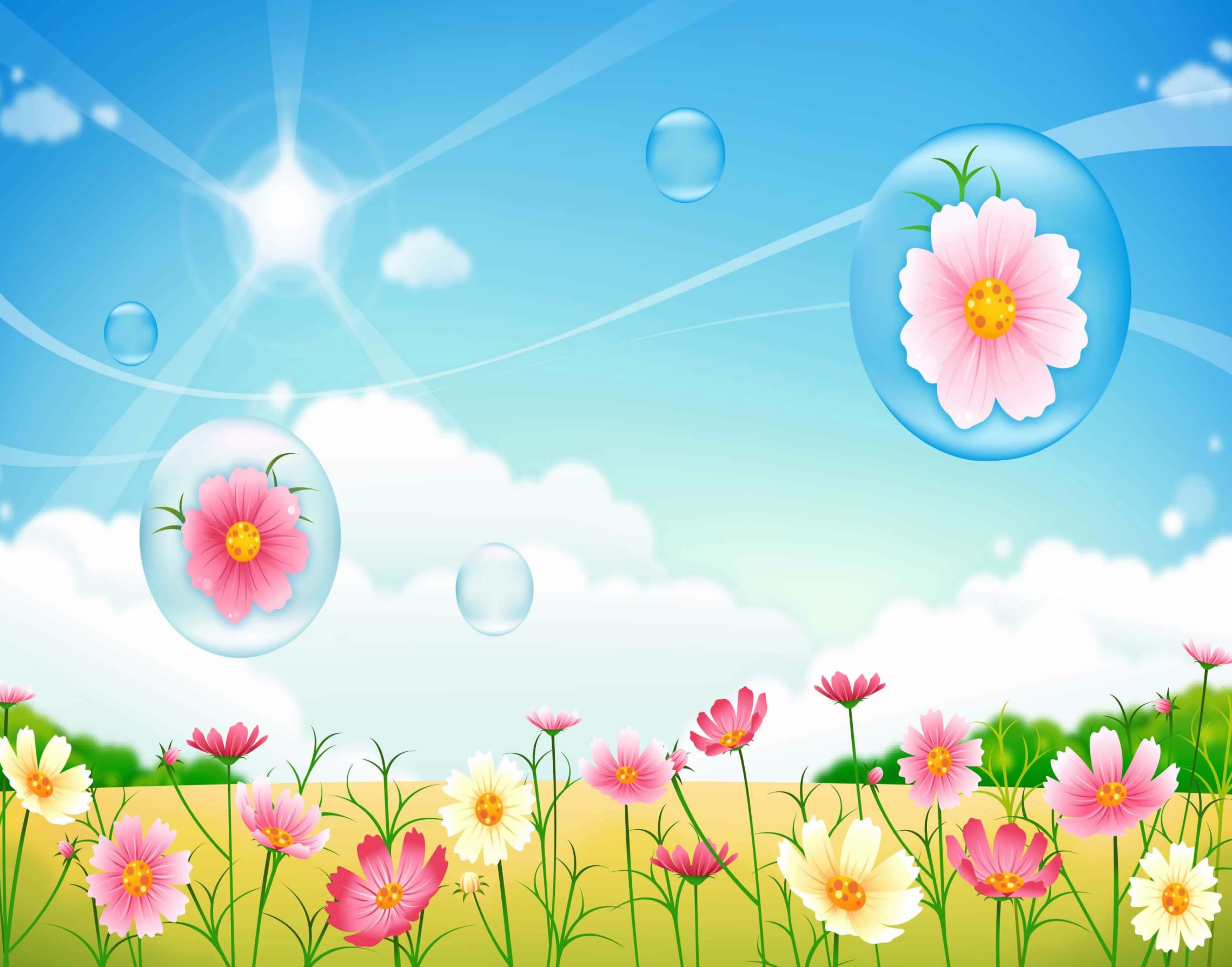 «Насекомые»
Малета Юлия Александровна
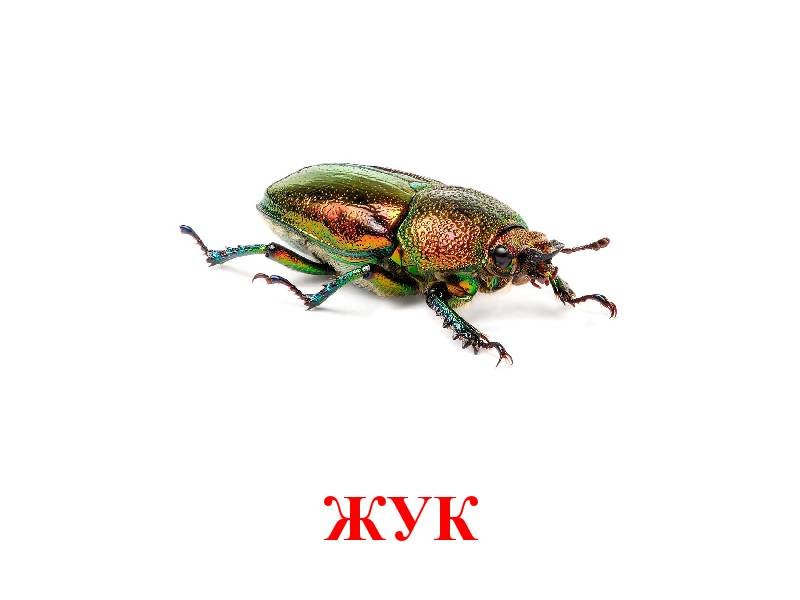 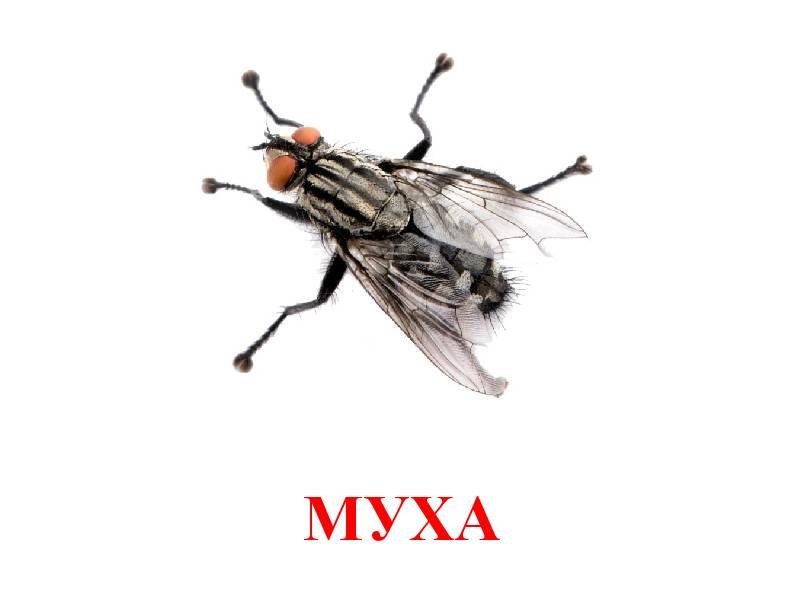 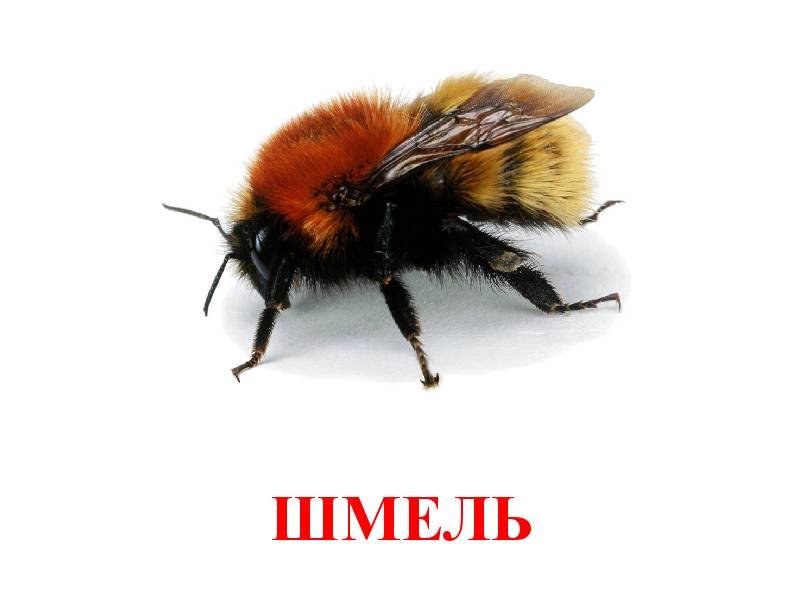 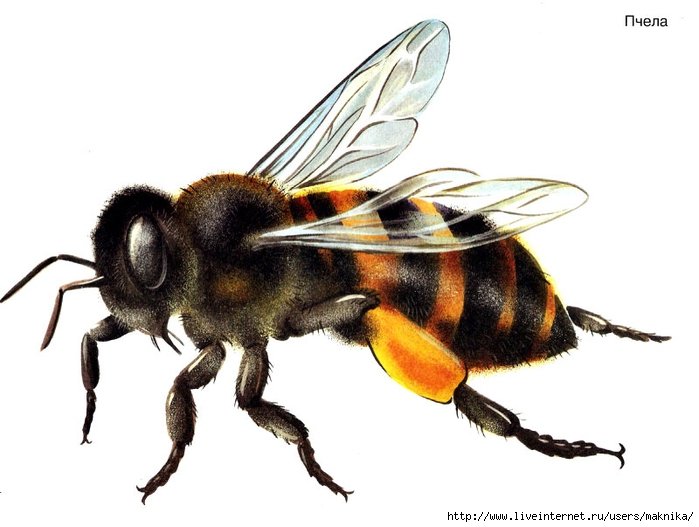 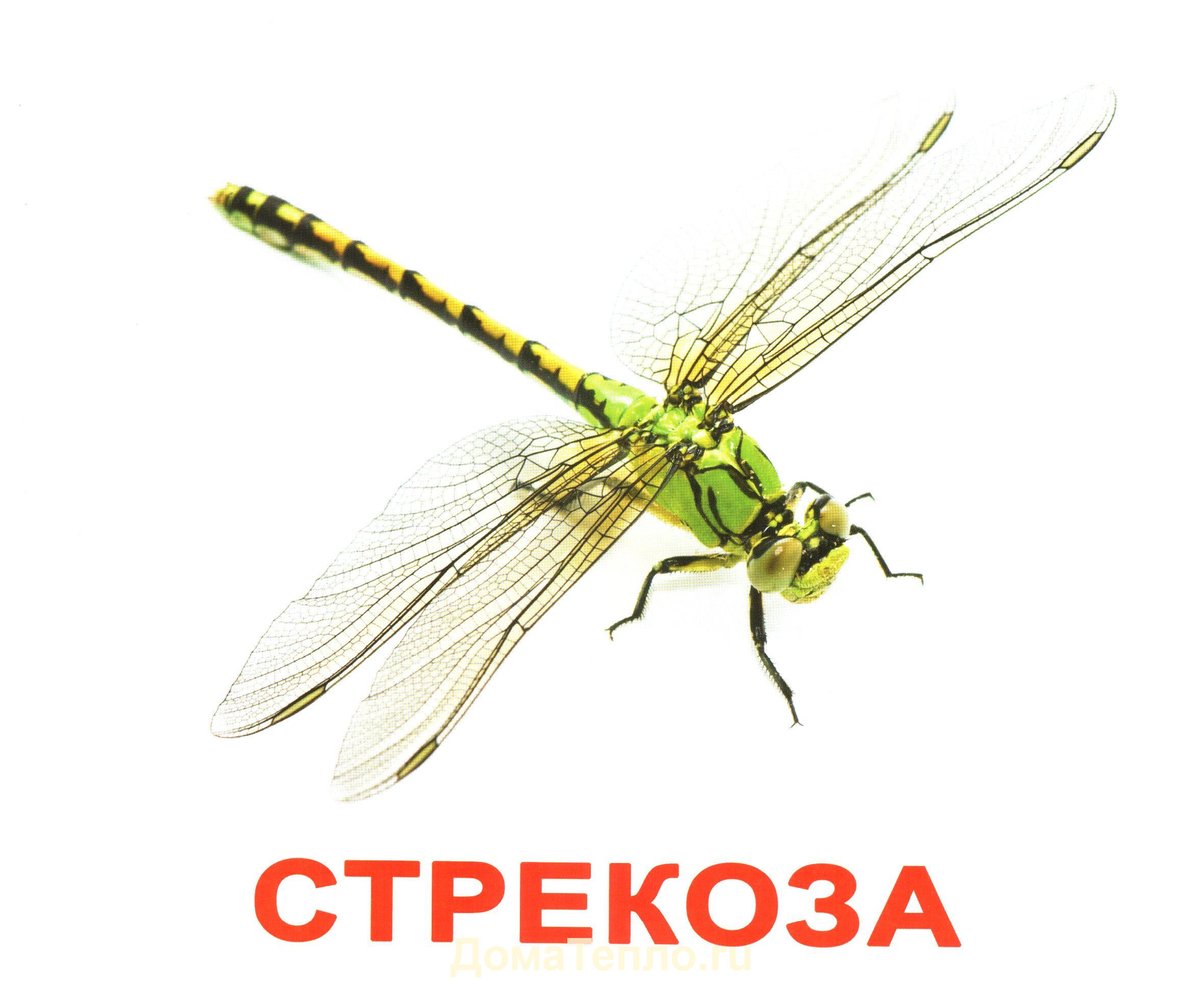 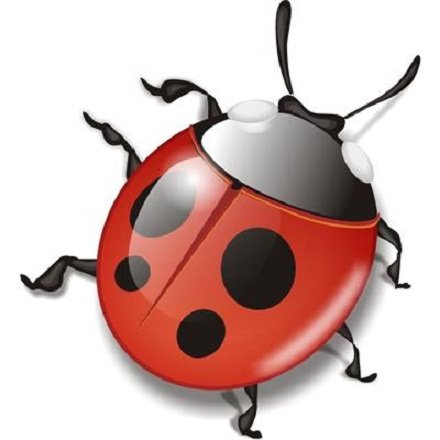 Кто это?
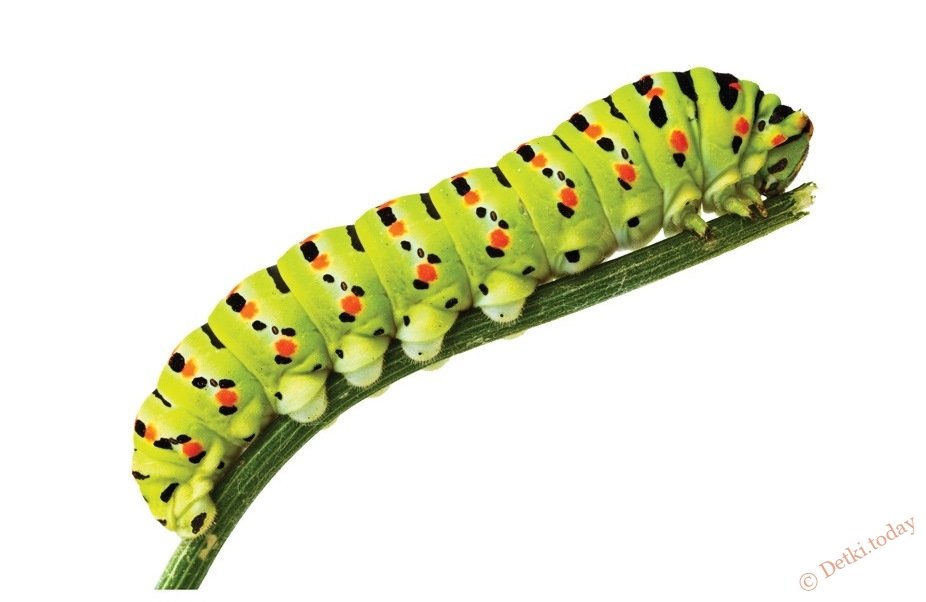 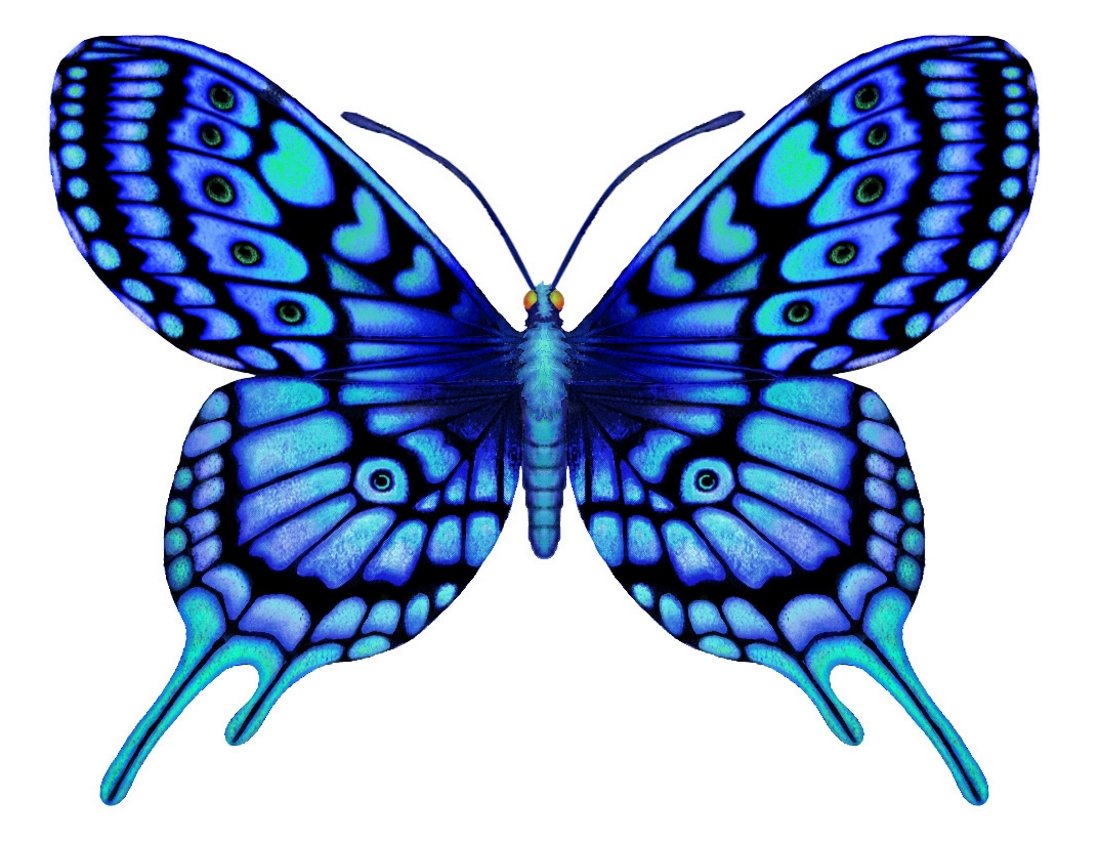